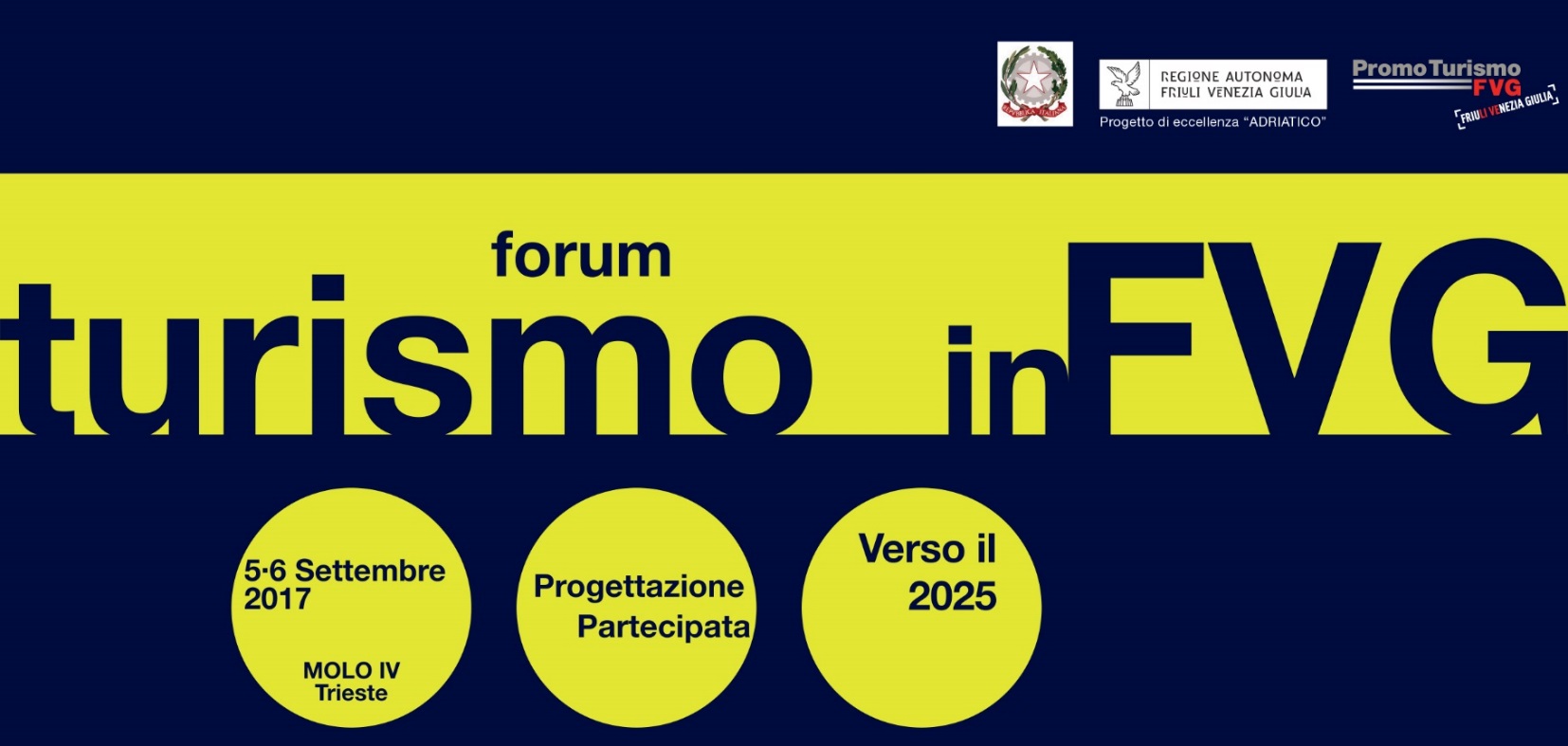 Il gran finale
#FVGlive
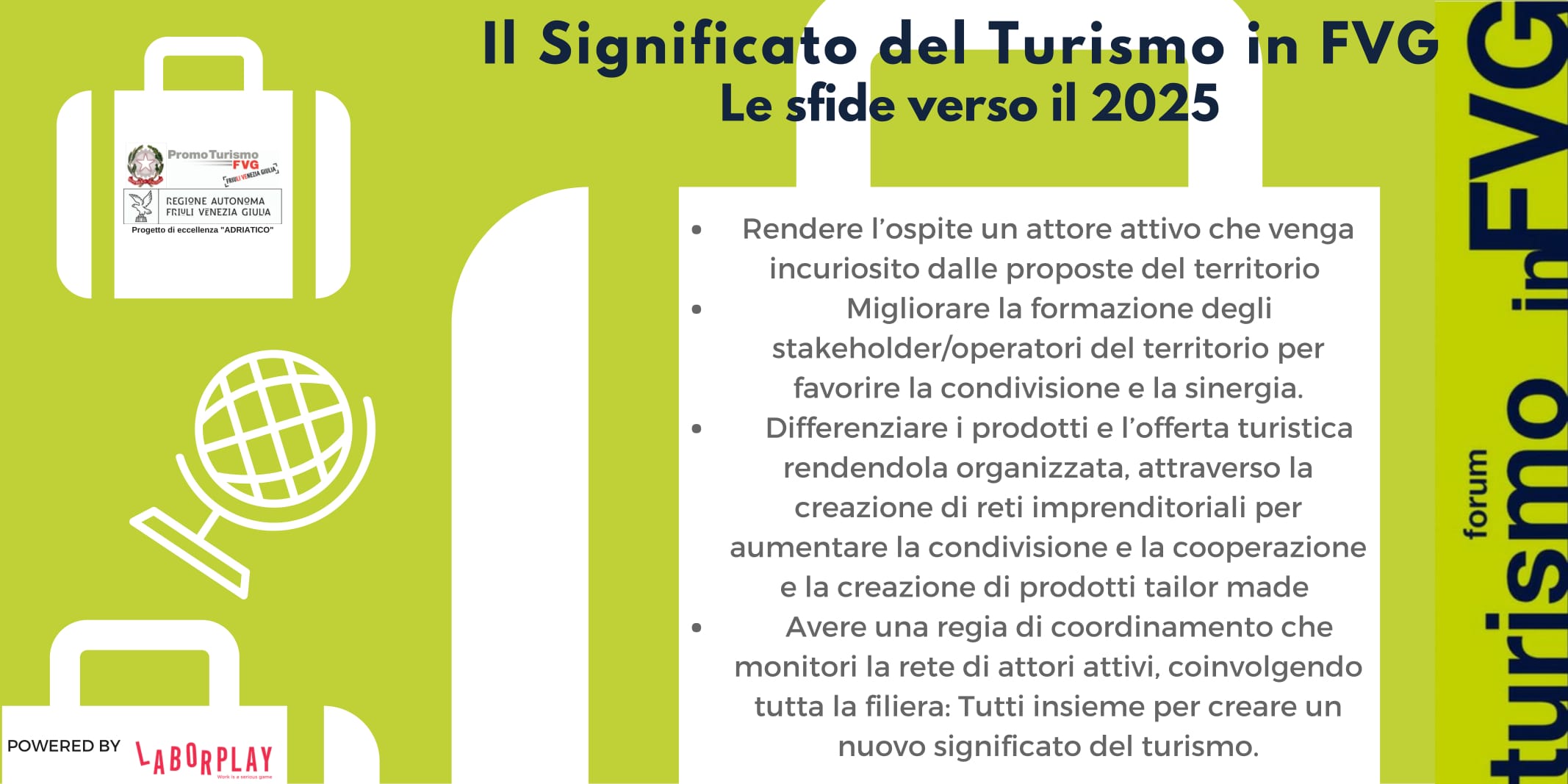 4° classificato
Sostenere la sostenibilità
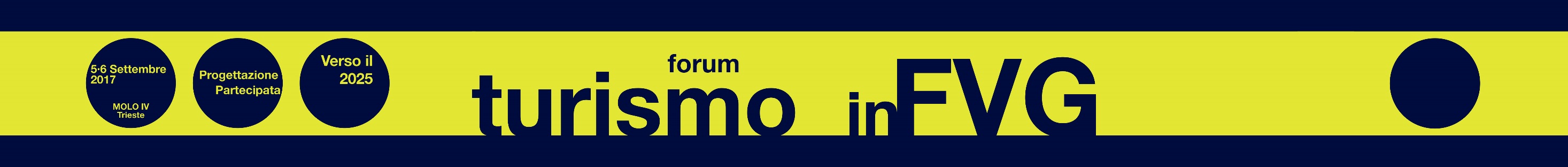 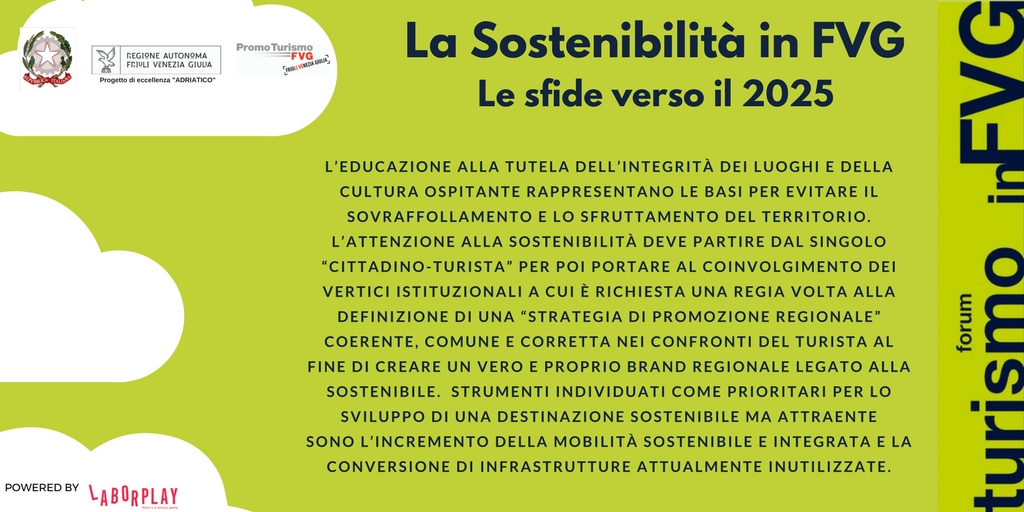 3° classificato
Diversificare, de-stagionalizzare, cultura, natura, gastronomia e qualità per reinventare le nostre vocazioni originarie
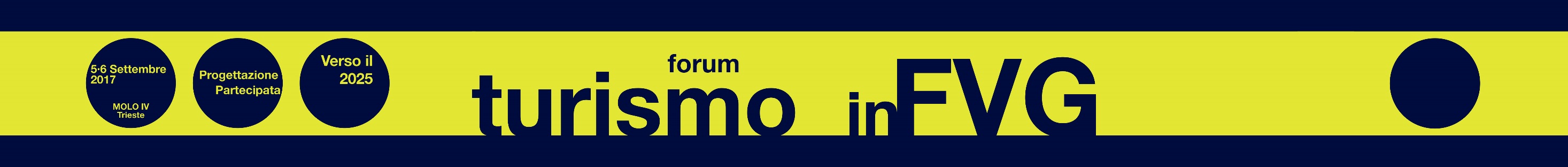 1
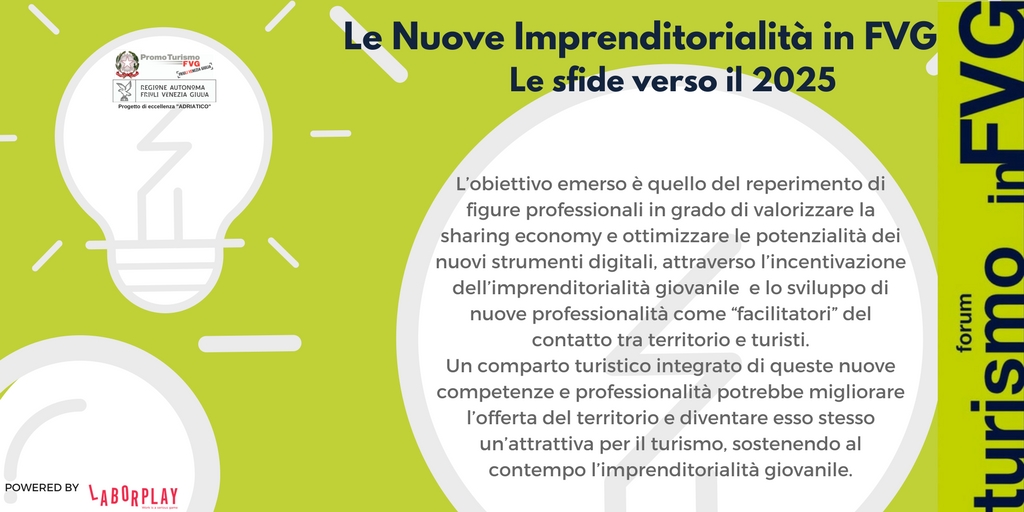 5° classificato
usare la conoscenza del nostro patrimonio culturale, naturalistico e di tradizione come volano per far crescere la consapevolezza che la sostenibilità “conviene”, creando un eco-sistema turistico coerente con le singole tipicità
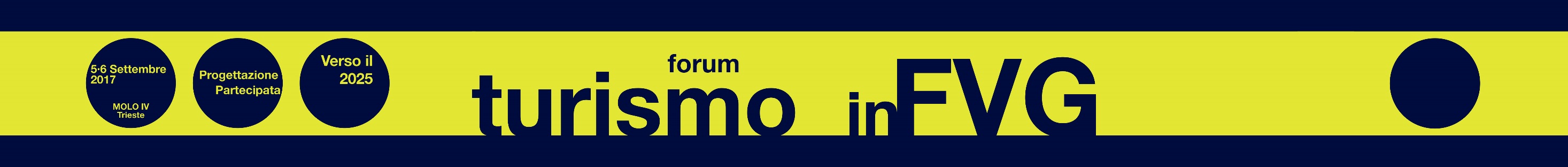 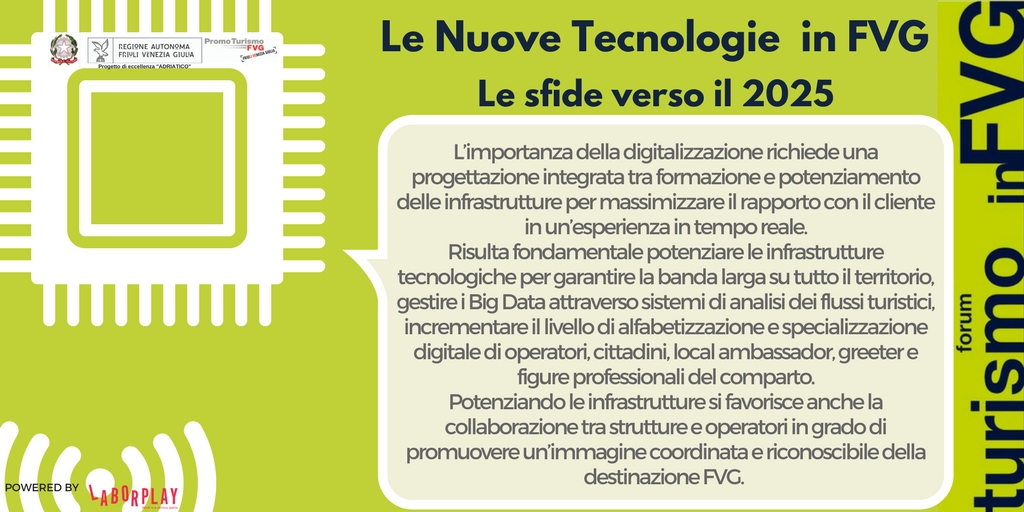 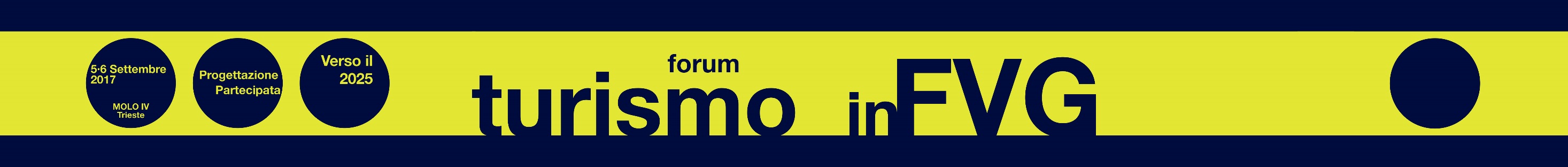 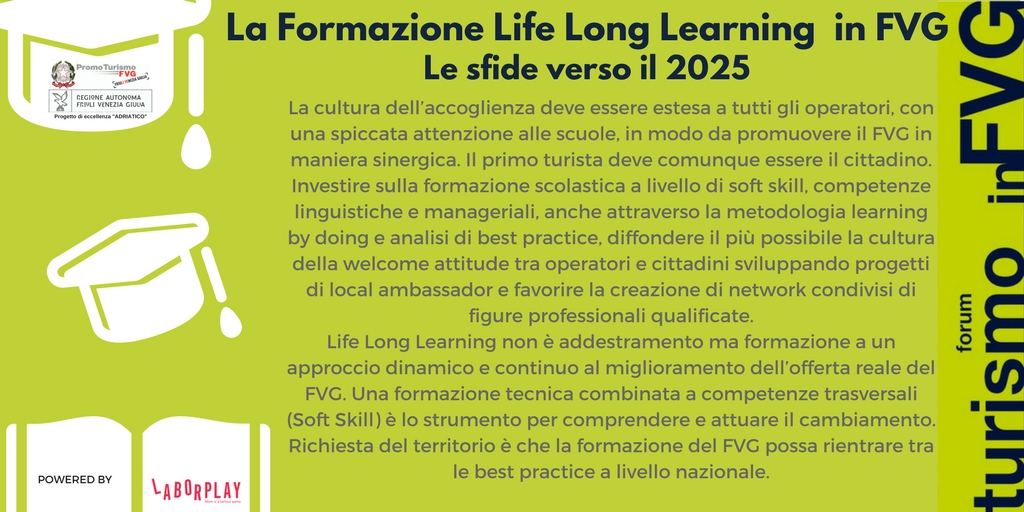 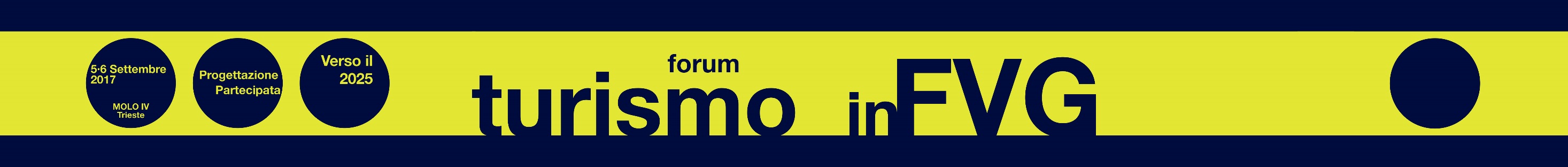